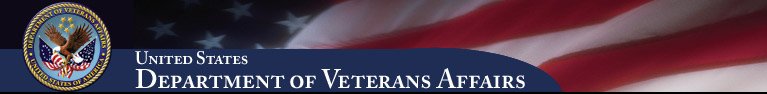 Advanced Planning Brief to Industry (APBI)
Rick Lemmon
Acting VHA Chief Procurement & Logistics OfficerDecember 20, 2015
Agenda
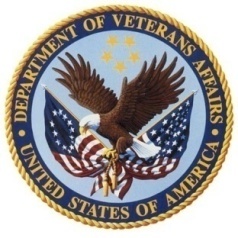 VA Overview 

VHA Procurement and Logistics Overview

Office of Procurement Overview

Network Contracting Office Structure
2
VA Overview
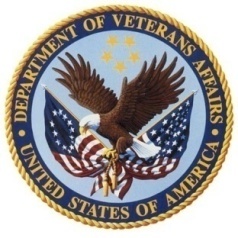 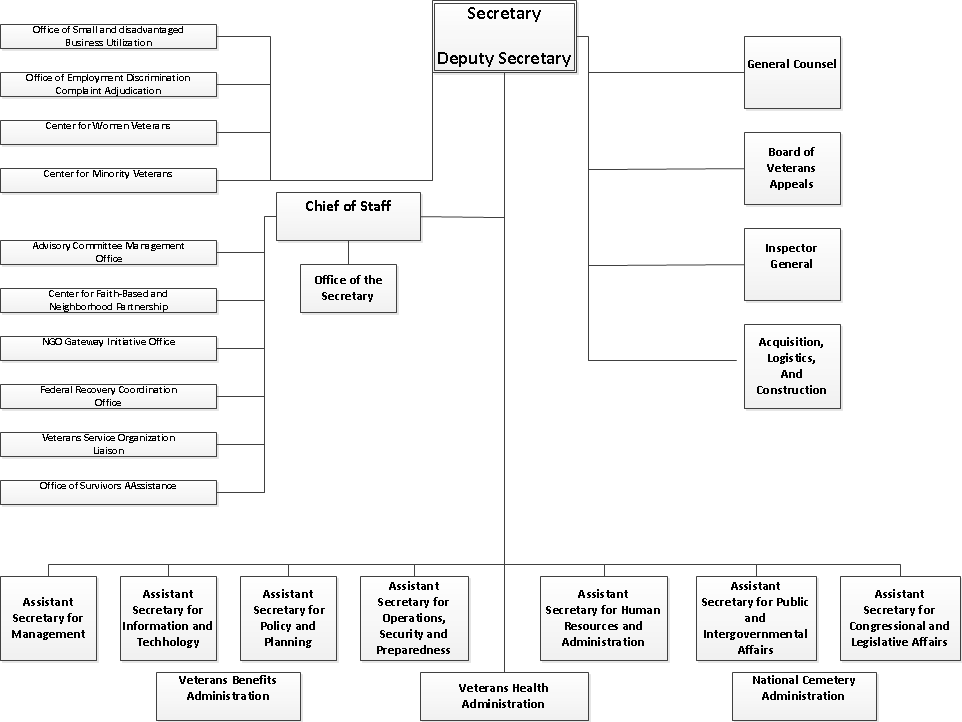 3
Procurement and Logistics Relationship to OALC
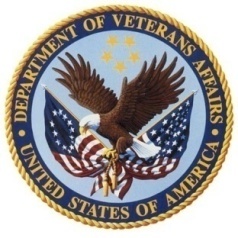 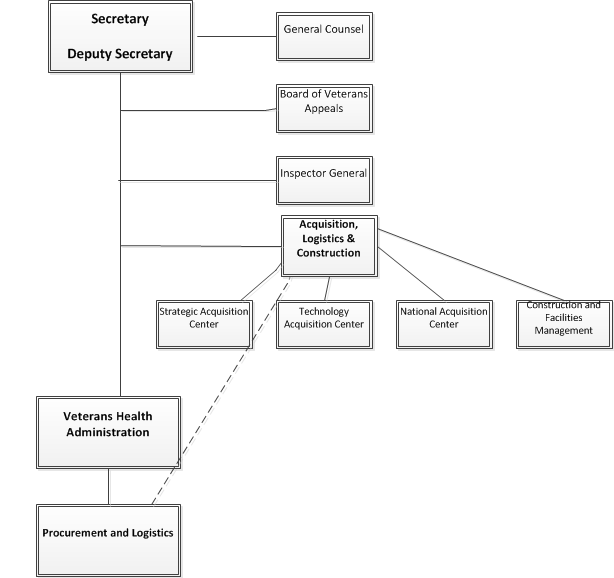 4
Office of Procurement and Logistics Overview
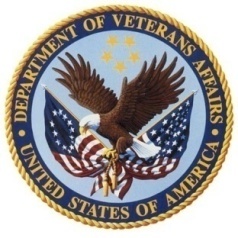 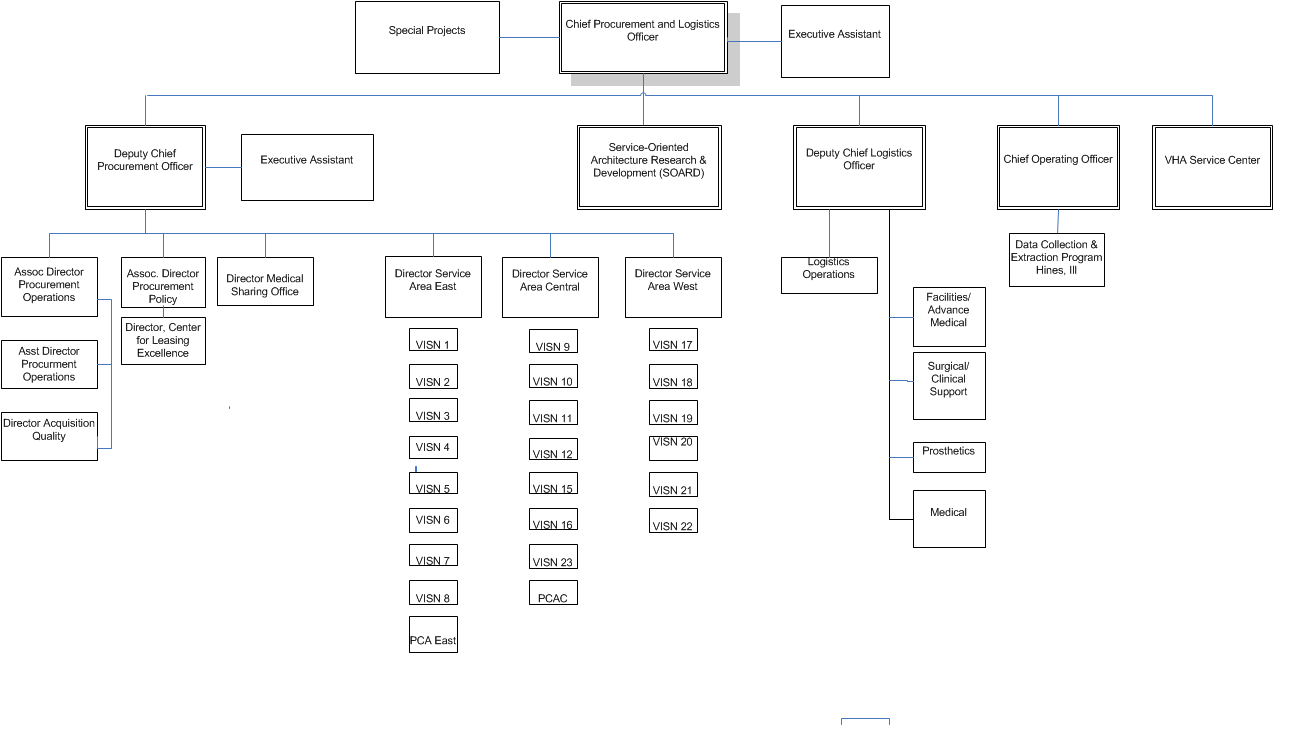 5
SAO West/Central/EastNetwork XX Contracting Office
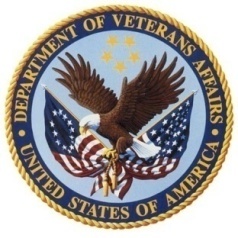 6
SAO West/Central/EastNetwork XX Contracting Office
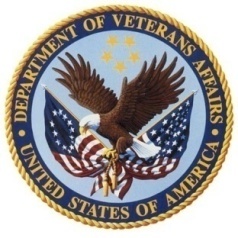 7
SAO West/Central/EastNetwork XX Contracting Office
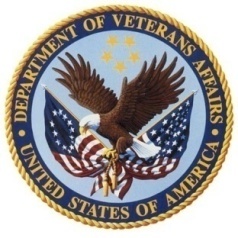 8
What We Buy
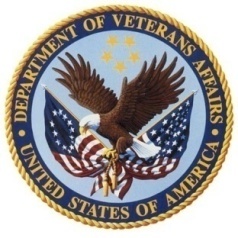 Construction – 			
Minor				
Non-recurring Maintenance
$1.5B in FY 15

Supply – 
Medical/Surgical
Products to keep facilities running
$2.7B in FY 15

Services – 
Keep facilities running
$2.5B in FY 15
9
[Speaker Notes: Construction – VHA FPDS PSC Y & Z for FY15
Supply – VHA FPDS All PSC Product Codes minus 6505-Drugs and Biologicals for FY15
Services – VHA FPDS all PSC Service Codes minus X-Leases, Y/Z-Construction, and Medical Sharing for FY15]
What We Buy(continued)
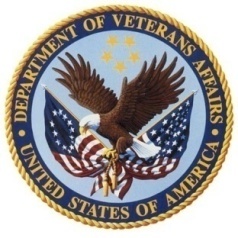 Medical Sharing – 			
Non-VA Medical Care (University Partners)
$1.3B in FY 145			

Specialized – 
Prosthetics
Leases
$1.6B in FY 15
10
[Speaker Notes: Medical Sharing – From MSO 
Specialized  - PSAS GUI >3k for FY15 = 1B
                      - Leases  eCMS PSC X for FY15 = 617M]
What We Buy(continued)
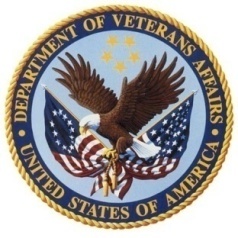 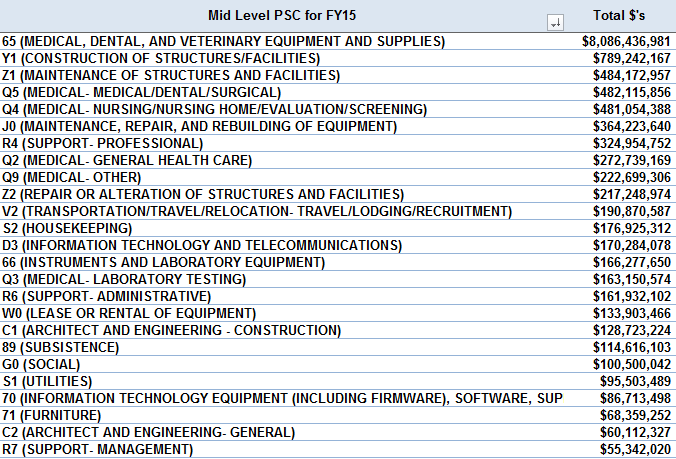 11
[Speaker Notes: Construction – VHA FPDS PSC Y & Z for FY15
Supply – VHA FPDS All PSC Product Codes minus 6505-Drugs and Biologicals for FY15
Services – VHA FPDS all PSC Service Codes minus X-Leases, Y/Z-Construction, and Medical Sharing for FY15]
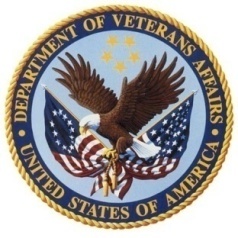 What We Buy(continued)
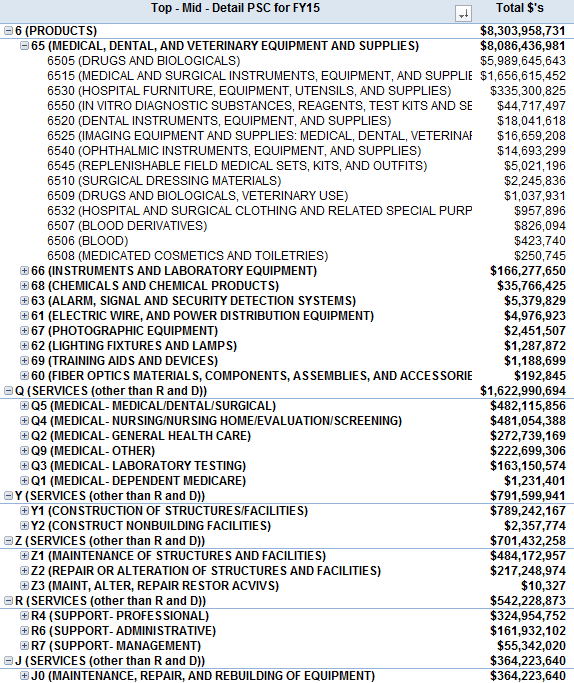 12
[Speaker Notes: Construction – VHA FPDS PSC Y & Z for FY15
Supply – VHA FPDS All PSC Product Codes minus 6505-Drugs and Biologicals for FY15
Services – VHA FPDS all PSC Service Codes minus X-Leases, Y/Z-Construction, and Medical Sharing for FY15]
Questions
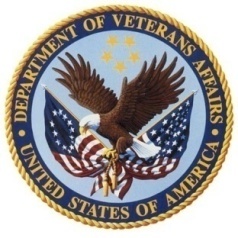 ?
13